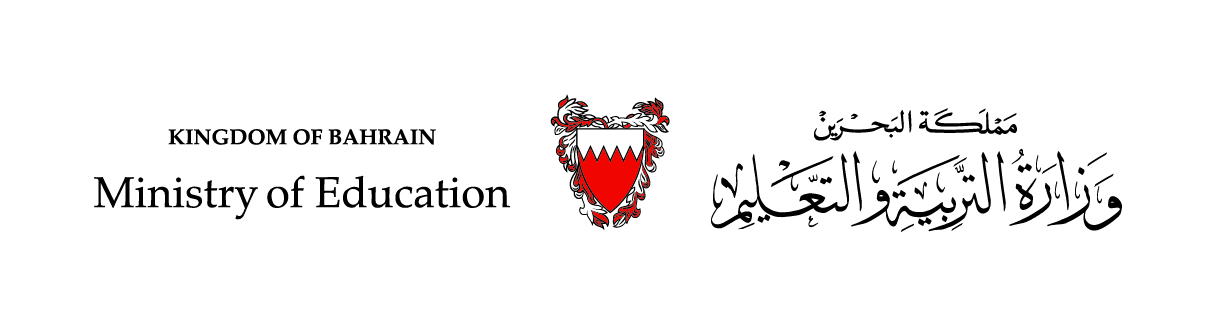 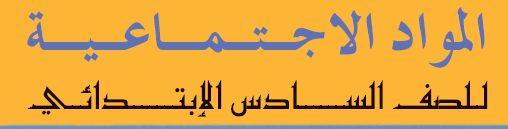 الفصل الثاني
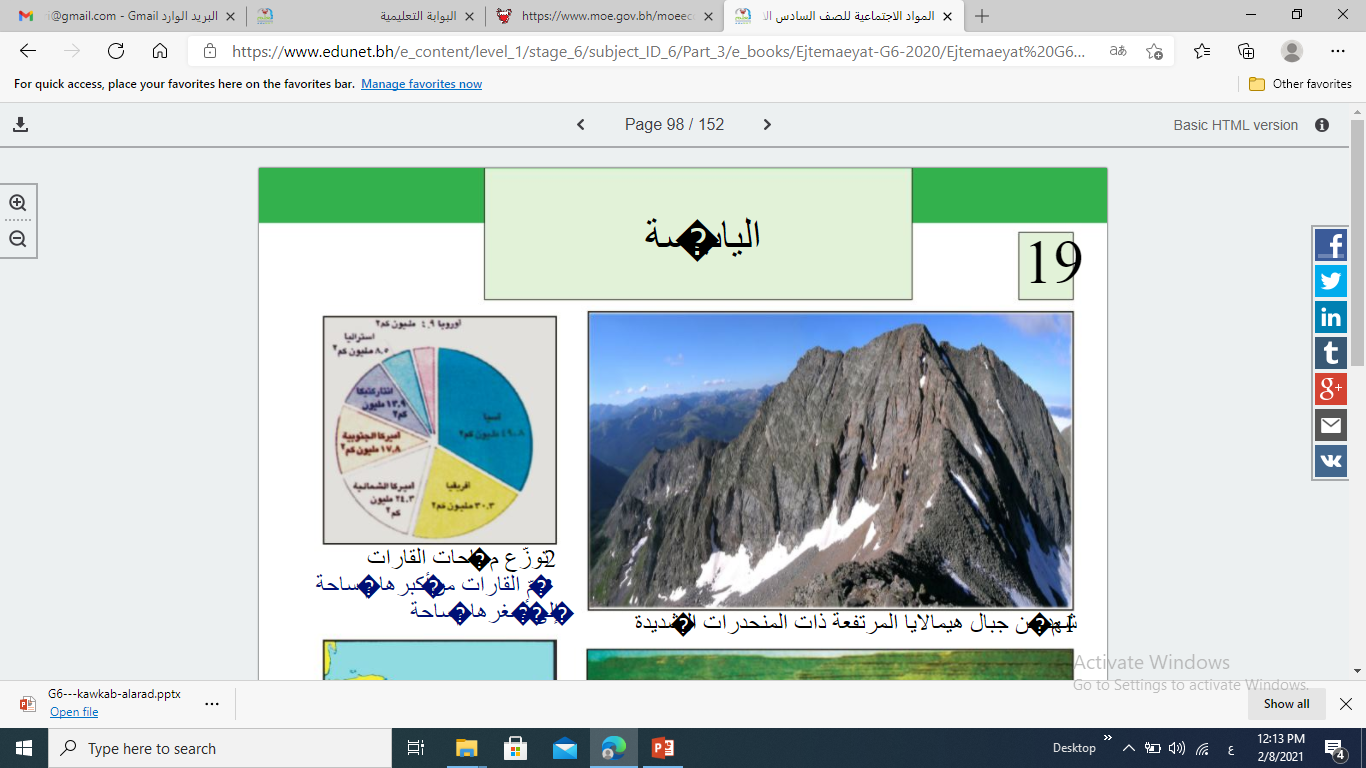 الوحدة الثانية:
مبادئ الجغرافيا العامة.
عنوان الدرس
اليابسة
19
96-97
رقم الصفحة
وزارة التربية والتعليم –الفصل الدراسي الثاني 2020-2021م
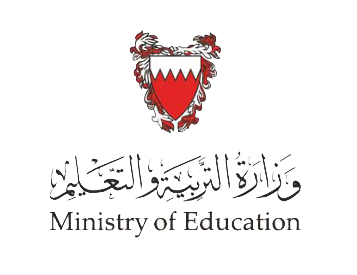 المواد الاجتماعية / اليابسة
19
في نهاية الدرس يتوقع من الطالب أن يكون قادرًا على:
أن يُعرف المصطلحات الآتية: البرزخ- مضيق.
أن يوضح كيفية توزع اليابسة على سطح الكرة الأرضية.
أن يقارن بين أشكال السطح.
1
2
3
أهداف الدرس
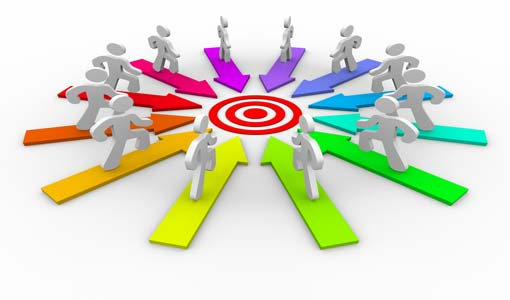 وزارة التربية والتعليم –الفصل الدراسي الثاني 2020-2021م
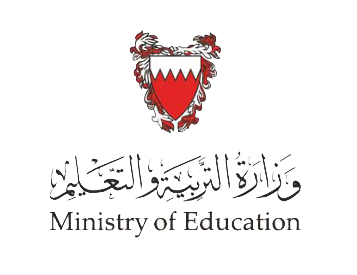 المواد الاجتماعية / اليابسة
19
المقدمة
تتكون الكرة الأرضية من يابسة وماء، وتحتل اليابسة نسبة لا تزيد عن 30% من مساحة الأرض والنسبة الباقية تحتلها المسطحات المائية.
فكيف تتوزع اليابسة؟ وما أبرز أشكال سطحها؟
وزارة التربية والتعليم –الفصل الدراسي الثاني 2020-2021م
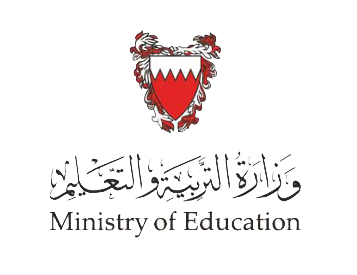 المواد الاجتماعية / اليابسة
19
المصطلحات
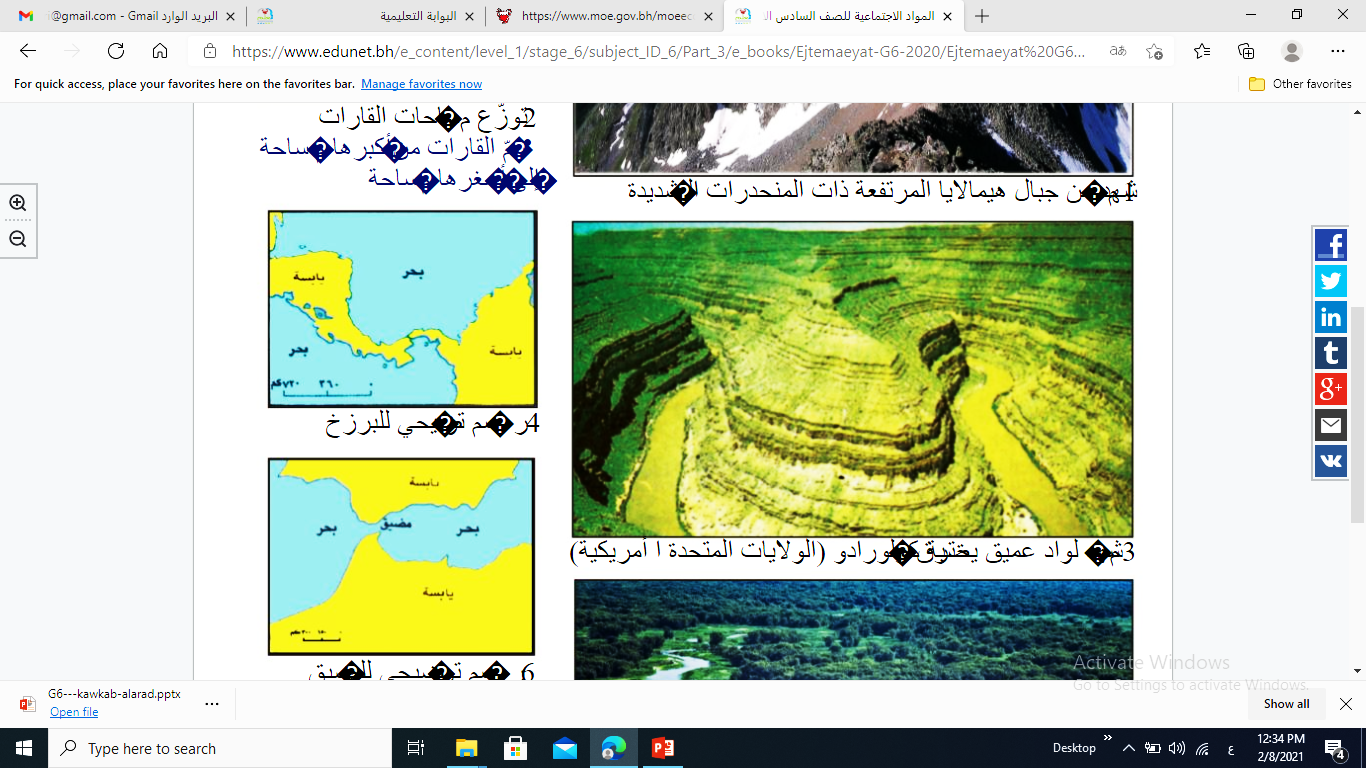 البرزخ: شريط ضيق من اليابسة يفصل بين بحرين أو محيطين.
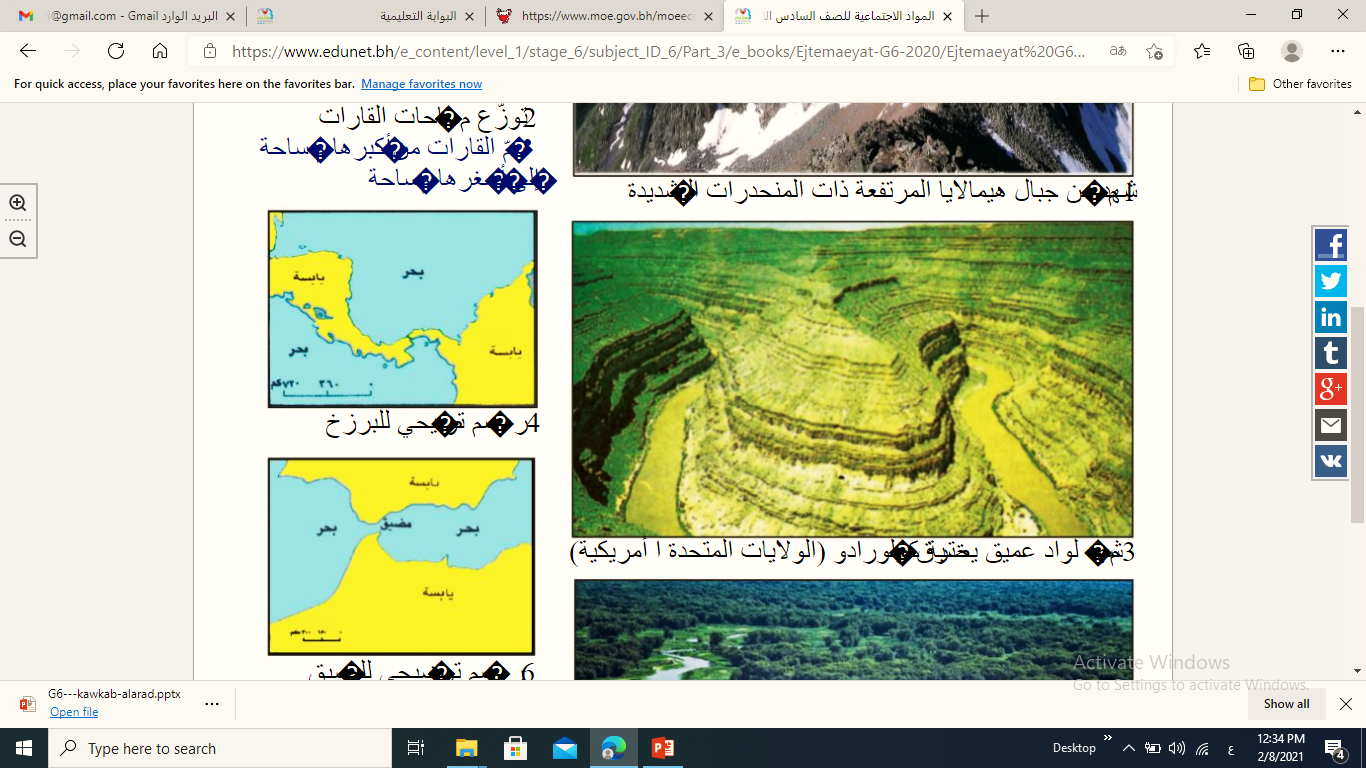 مضيق: ممر مائي ضيق يخترق اليابسة ويصل بين بحرين أو محيطين.
وزارة التربية والتعليم –الفصل الدراسي الثاني 2020-2021م
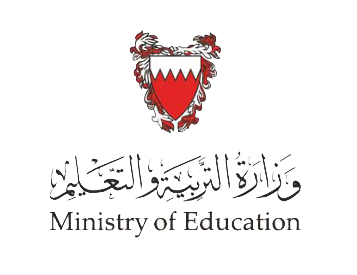 المواد الاجتماعية / اليابسة
19
توزع اليابسة
من خلال الرسم البياني، أجب عما يلي:
1. أذكر أكبر قارتين في العالم؟
2. أذكر أصغر قارتين في العالم؟
3. في أي نصف من الكرة الأرضية تقع معظم اليابسة؟
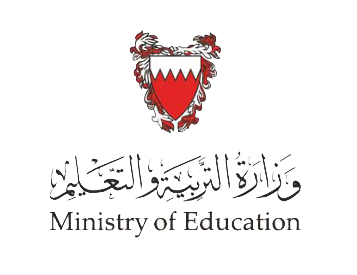 المواد الاجتماعية / اليابسة
19
توزع اليابسة
الإجابة
2
1
3
تقع معظم اليابسة في النصف الشمالي
أصغر قارتين:
أوروبا وأوقيانيا
أكبر قارتين:
آسيا وإفريقيا
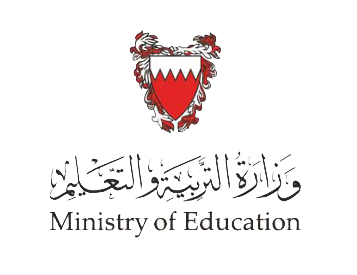 المواد الاجتماعية / اليابسة
19
توزع اليابسة
تبدو اليابسة من الفضاء مجموعة من جزر واسعة أو كتل كبيرة تحيط بها المياه، ويقع معظمها في النصف الشمالي من الكرة الأرضية. وتتوزع اليابسة في القارات على النحو التالي:
1. قارة آسيا: أكبر القارات مساحة، تتصل بقارة أوروبا فتشكلان معصا كتلة كبيرة من اليابسة تعرف بكتلة أورراسيا. وتُعتبر سلسلة جبال الأورال الحد الفاصل بين القارتين.
2. قارة إفريقيا: قارة قريبة جدًا من قارتي أوروبا وآسيا، يفصلها عن أوروبا مضيق جبل طارق. وتلتقي مع قارة آسيا ببرزخ السويس، حيث حفرت قناة للملاحة تصل البحر المتوسط بالبحر الأحمر.
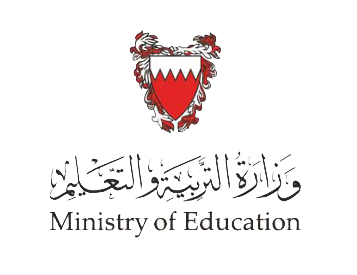 المواد الاجتماعية / اليابسة
19
توزع اليابسة
3. قارة أمريكا الشمالية وأمريكا الجنوبية : تتصل ببعضهما البعض عبر برزخ باناما الذي حفرت فيه قناة للملاحة.
4. قارة أوقيانيا: تتألف من مجموعة من جزر متناثرة في المحيط الهادئ، أكبرها جزيرة أستراليا.
5. قارة انتاركتيكا: تتألف من منطقة القطب الجنوبي، ويكسوها غطاء جليدي واسع.
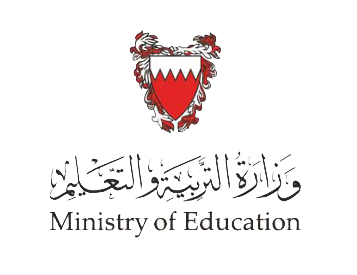 المواد الاجتماعية / اليابسة
19
نشاط تقويمي
-أمامك خريطة للعالم ضع عليها دائرة حول أكبر قارتين، ومثلث على أصغر قارتين، وأسهم حول النصف الذي توجد معظم اليابسة.
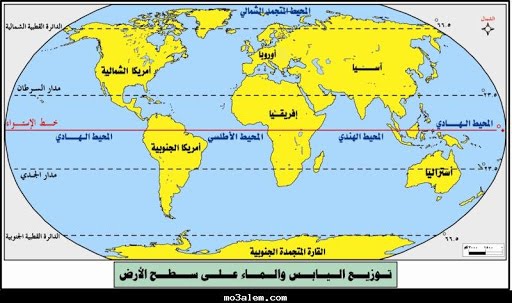 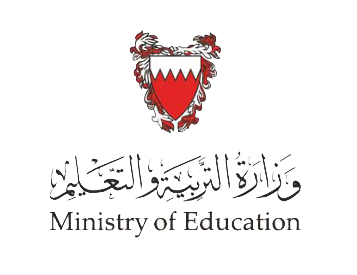 المواد الاجتماعية / اليابسة
19
نشاط تقويمي
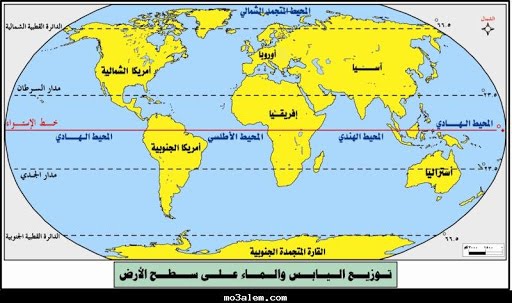 أكبر قارتين
أصغر قارتين
النصف التي توجد فيه معظم اليابسة
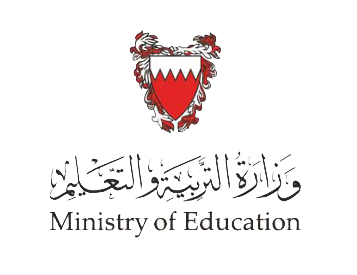 المواد الاجتماعية / اليابسة
19
أشكال السطح
1
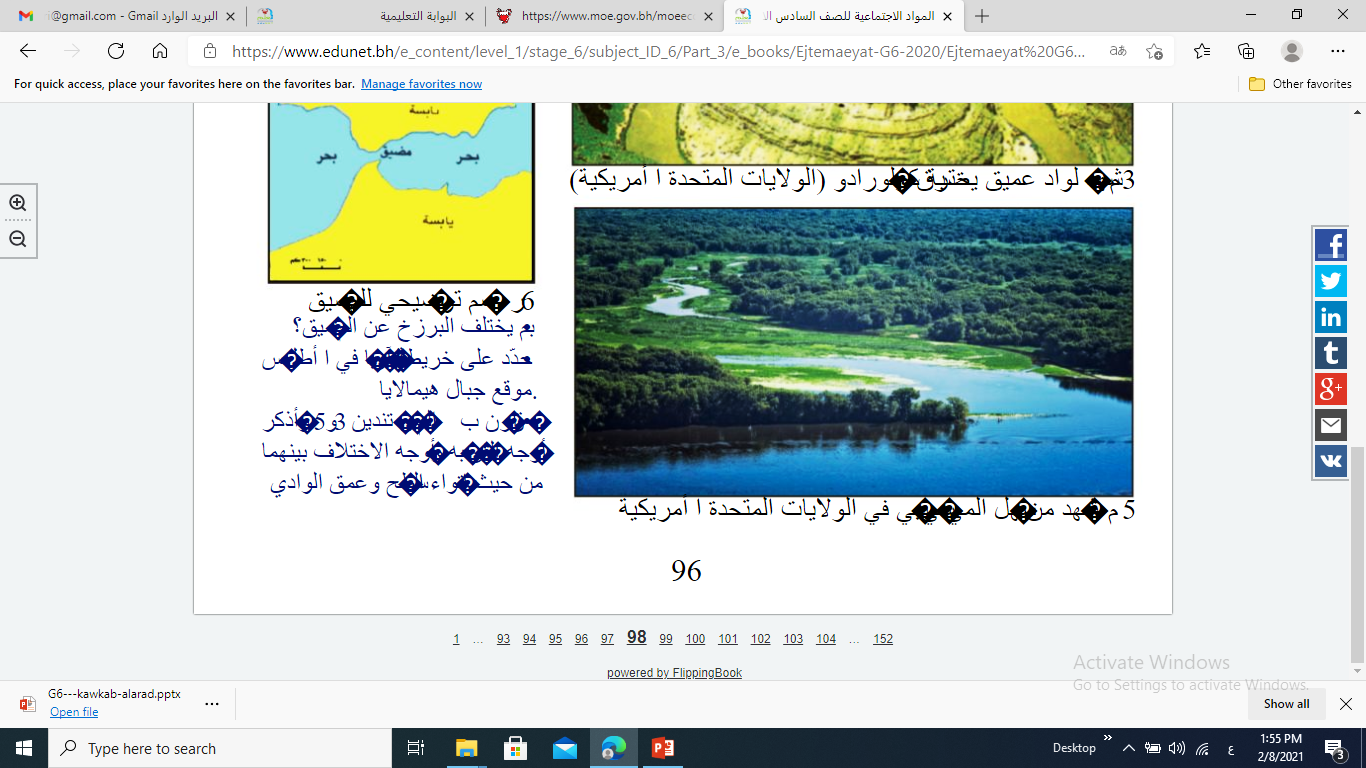 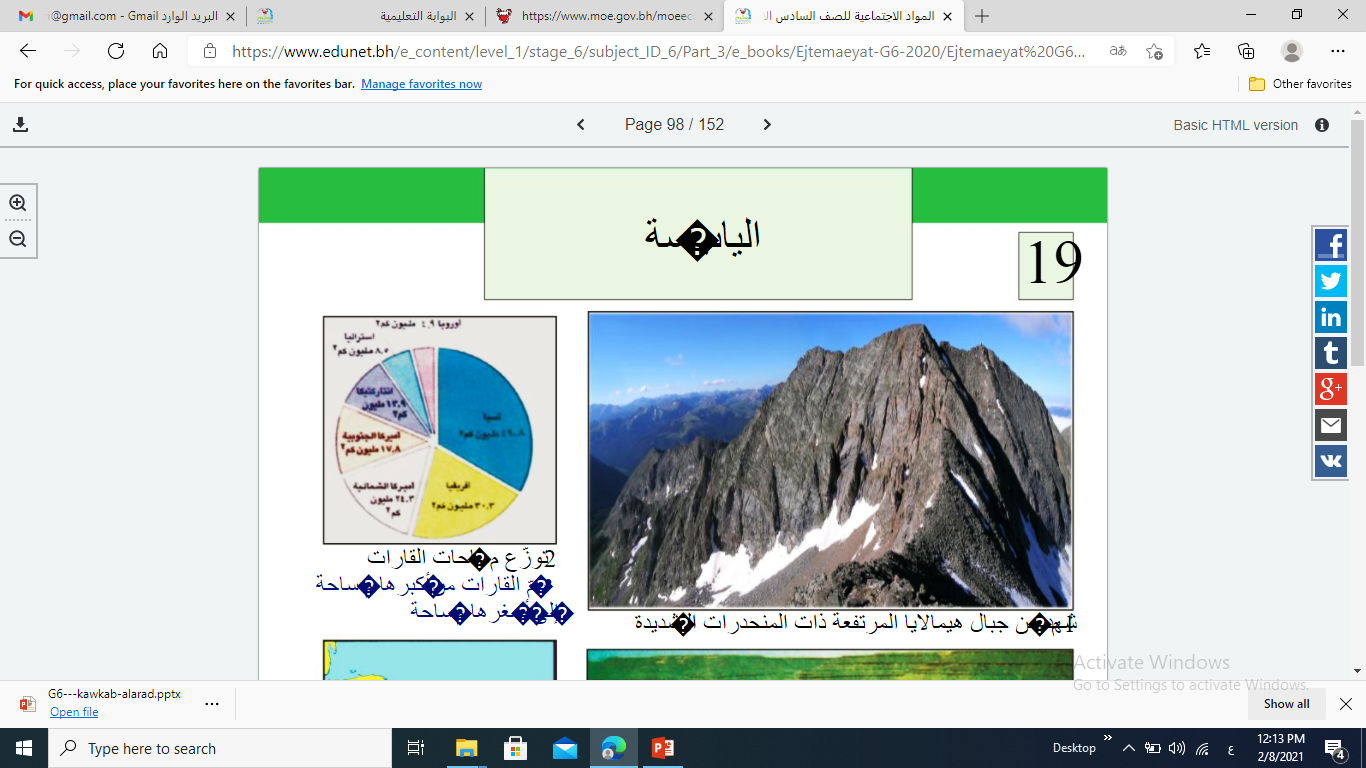 3
2
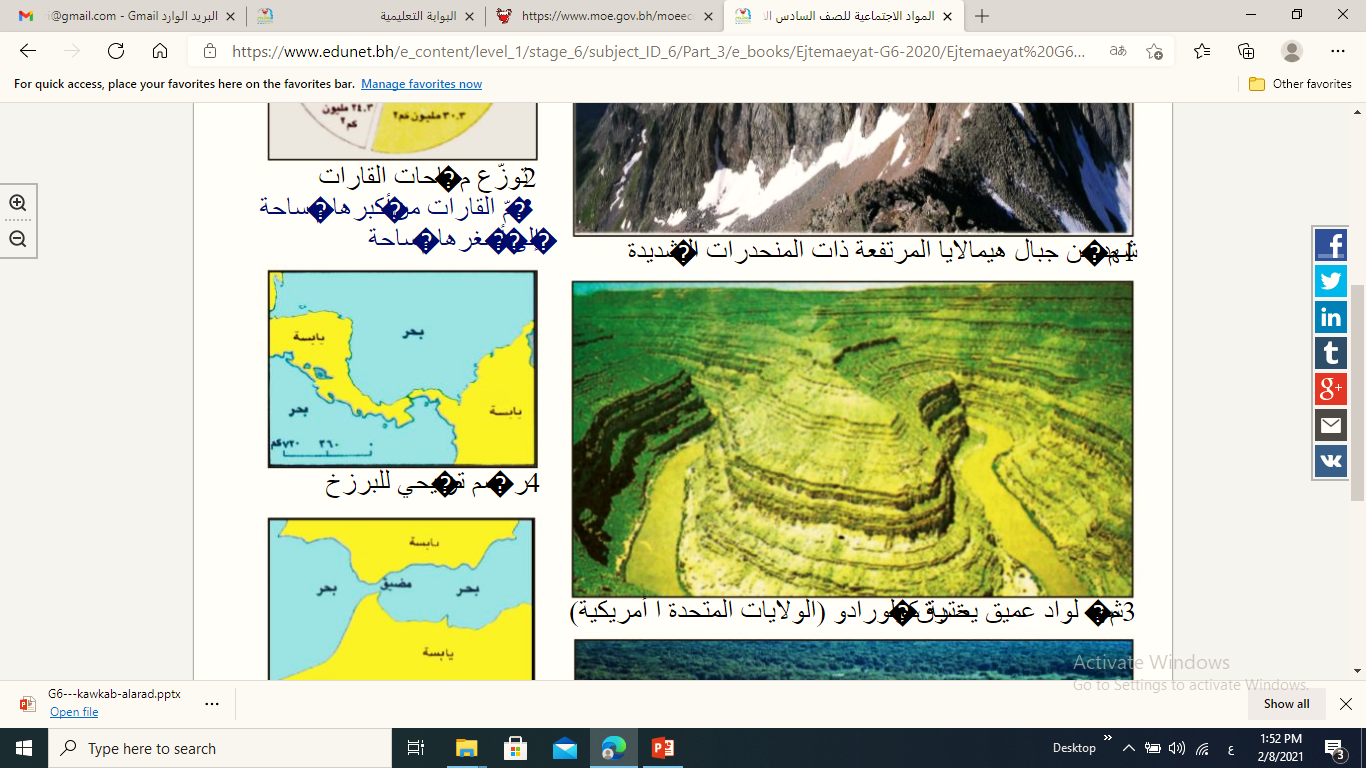 من خلال الصورة ، أجب عن السؤال:
ما هي أشكال السطح الموجودة في الصور؟
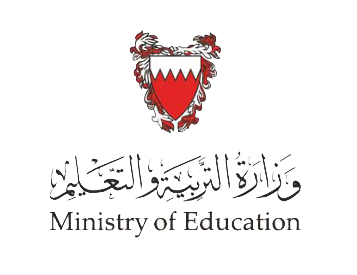 المواد الاجتماعية / اليابسة
19
أشكال السطح
الإجابة
1
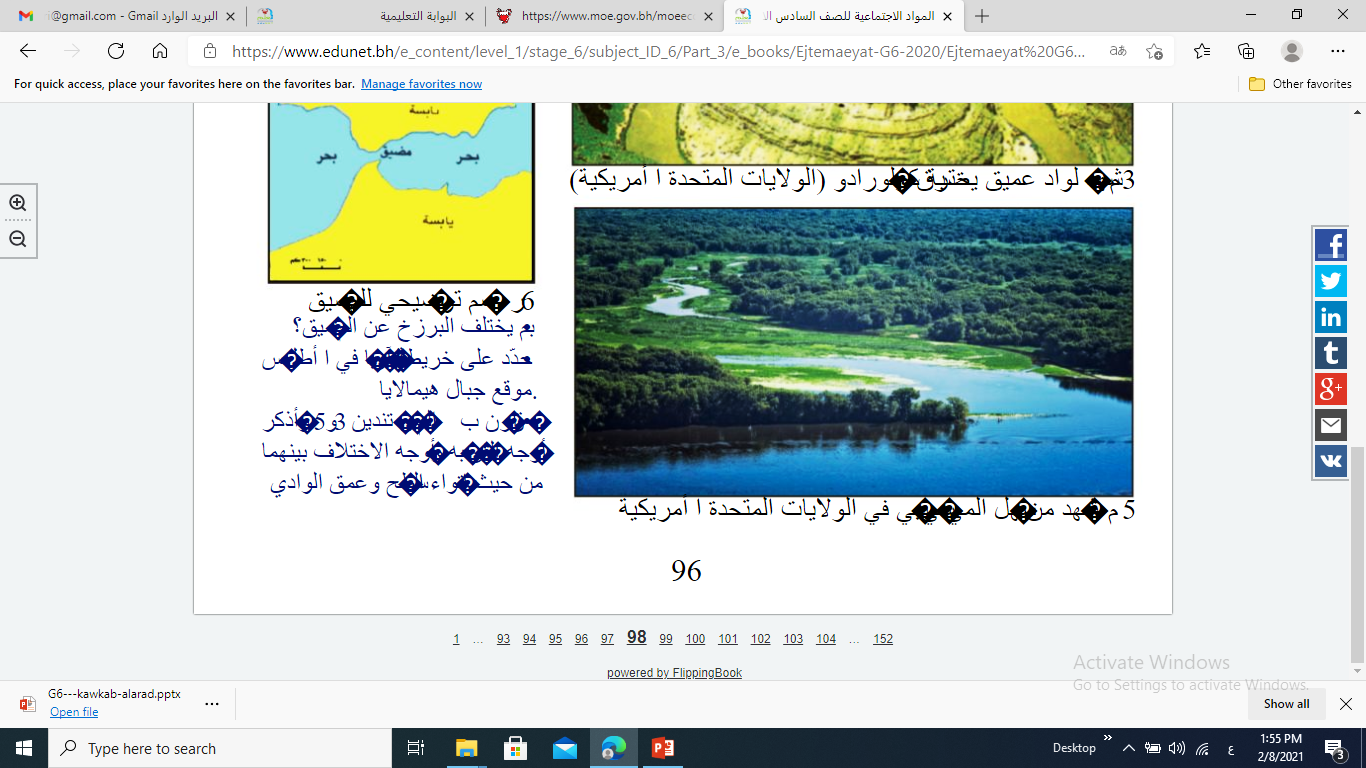 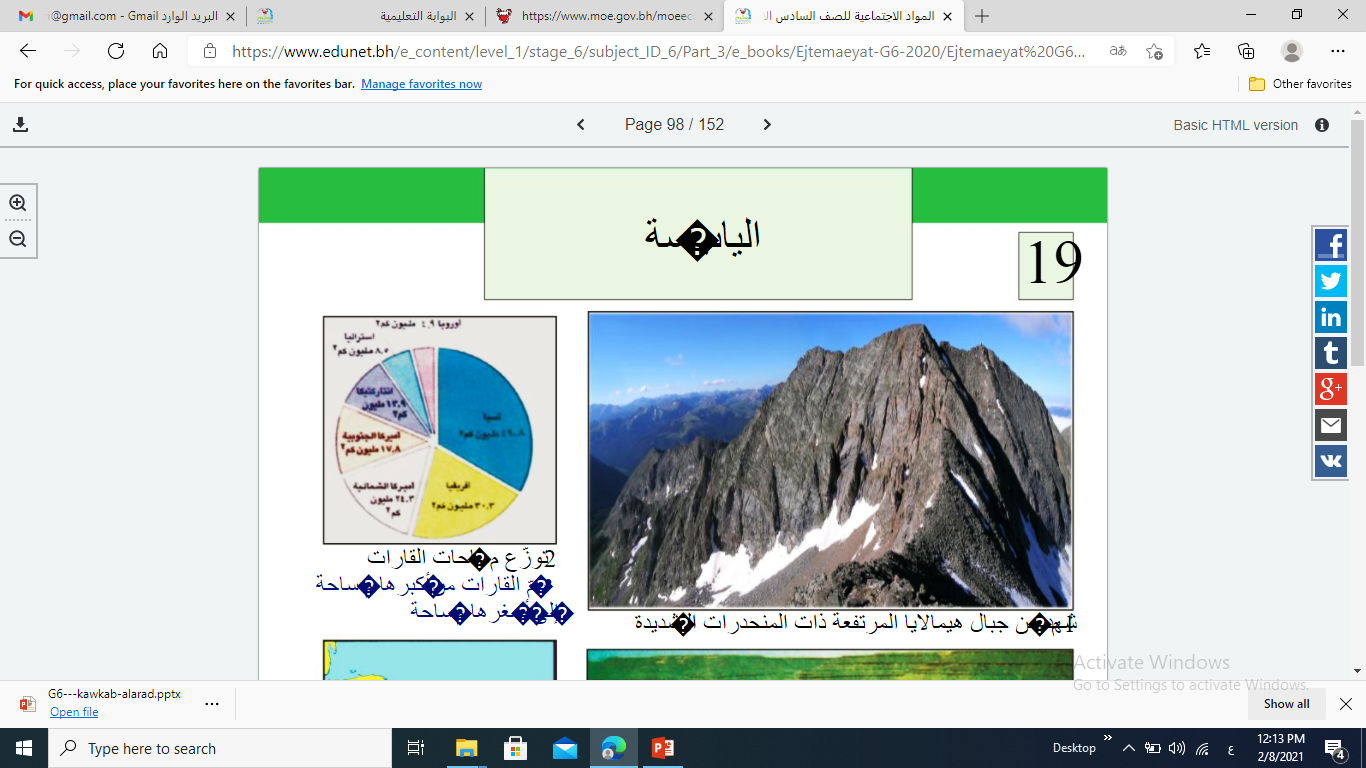 3
2
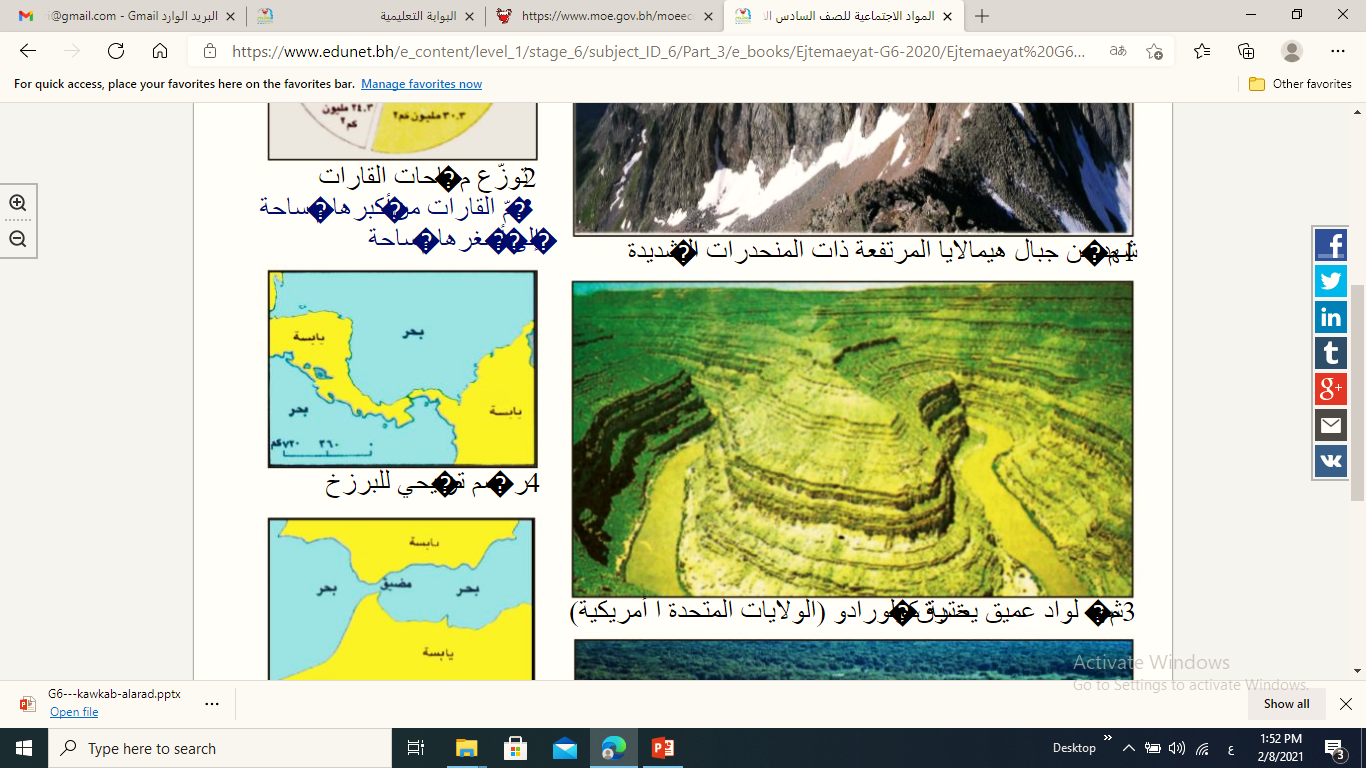 سهل
جبل
وادي
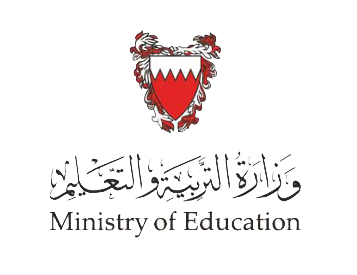 المواد الاجتماعية / اليابسة
19
أشكال السطح
يتخذ سطح اليابسة أشكالًا مختلفة من التضاريس يمكن تصنيفها في ثلاثة أصناف رئيسية:
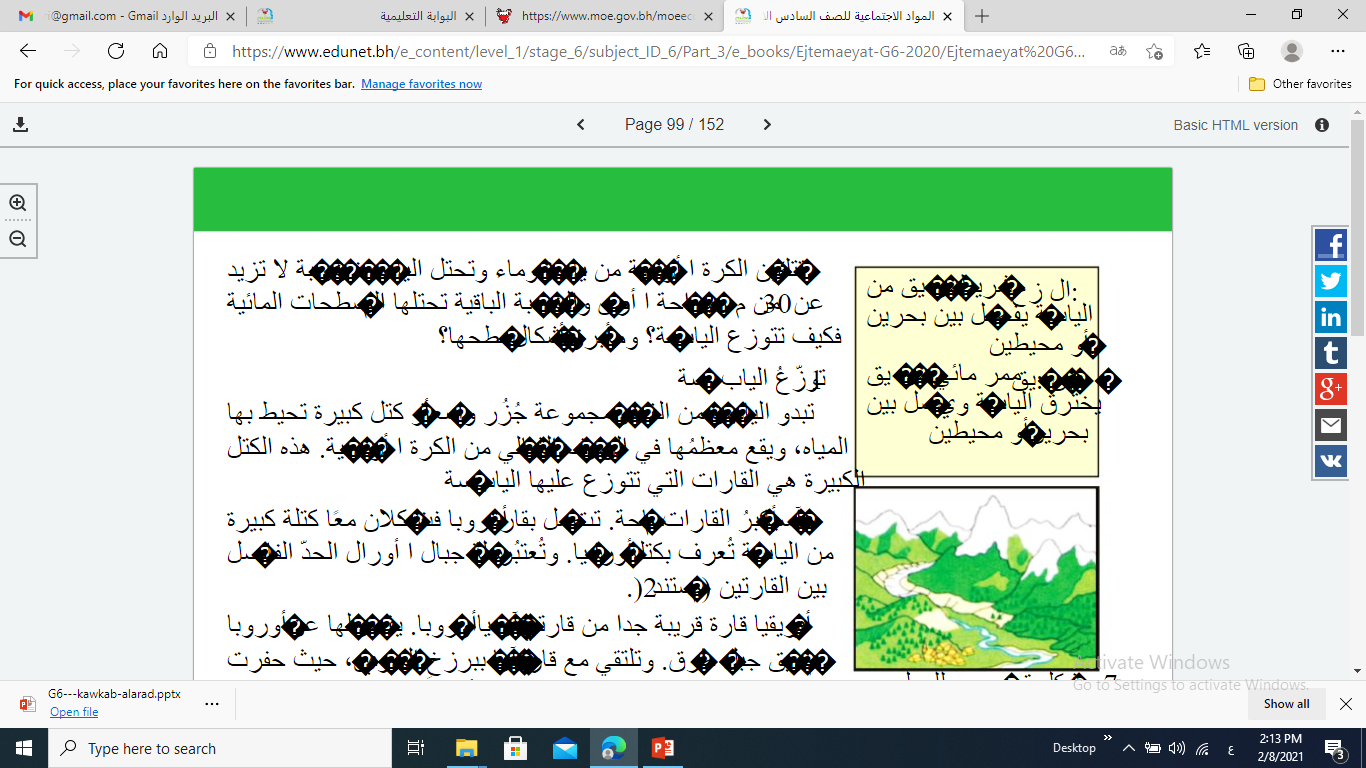 1. السلاسل الجبلية: هي مناطق مرتفعة جدًا. تتميز بقممها المسننة أو المحدبة، وبمنحدراتها الشديدة وأوديتها العميقة. ومن أبرزها جبال الأنديز في أمريكا الجنوبية، وجبال الألب في أوروبا، وجبال الهمالايا في آسيا، حيث ترتفع قمة أفرست(8848م) أعلى قمة في العالم.
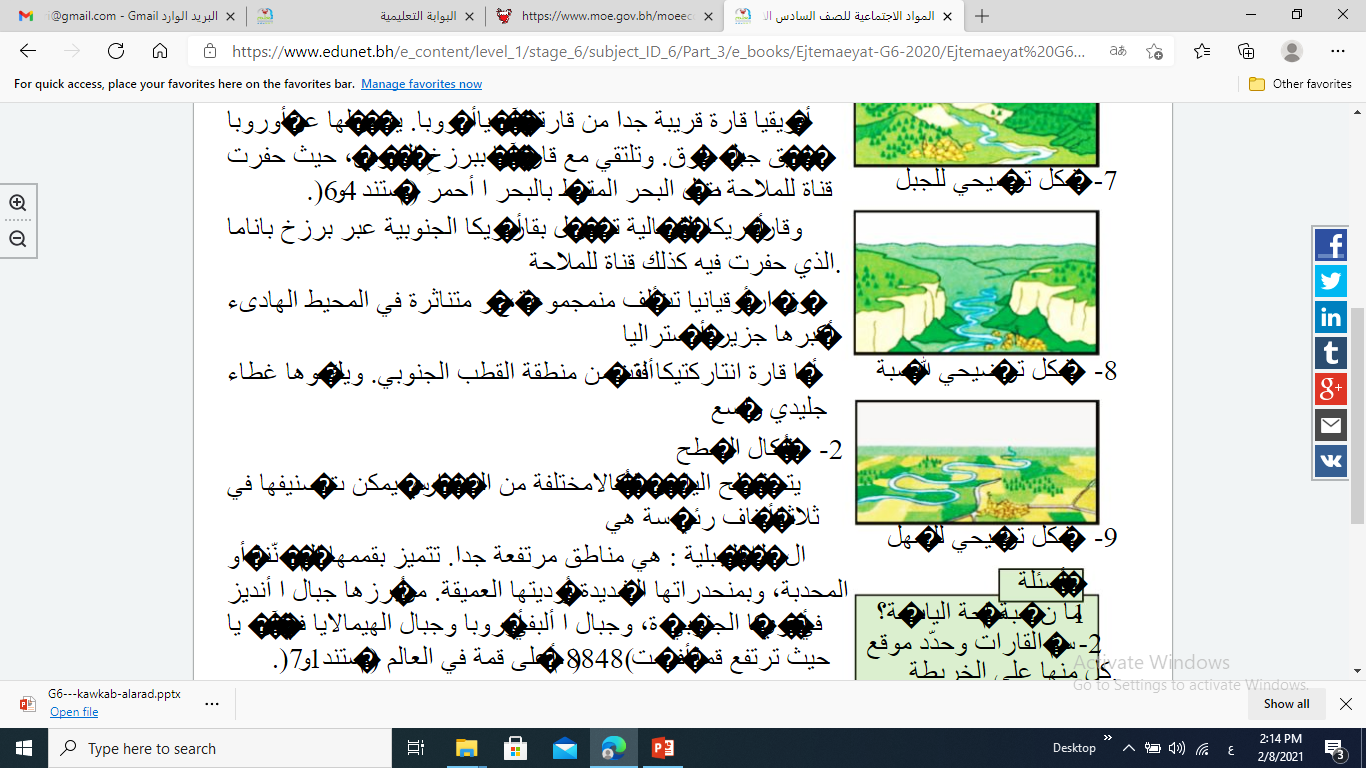 2. الهضاب: هي مساحات شبه منبسطة، تتخللها أودية عميقة جدًا، ومنها هضبة التيبت في آسيا، وهضبة نجد في المملكة العربية السعودية.
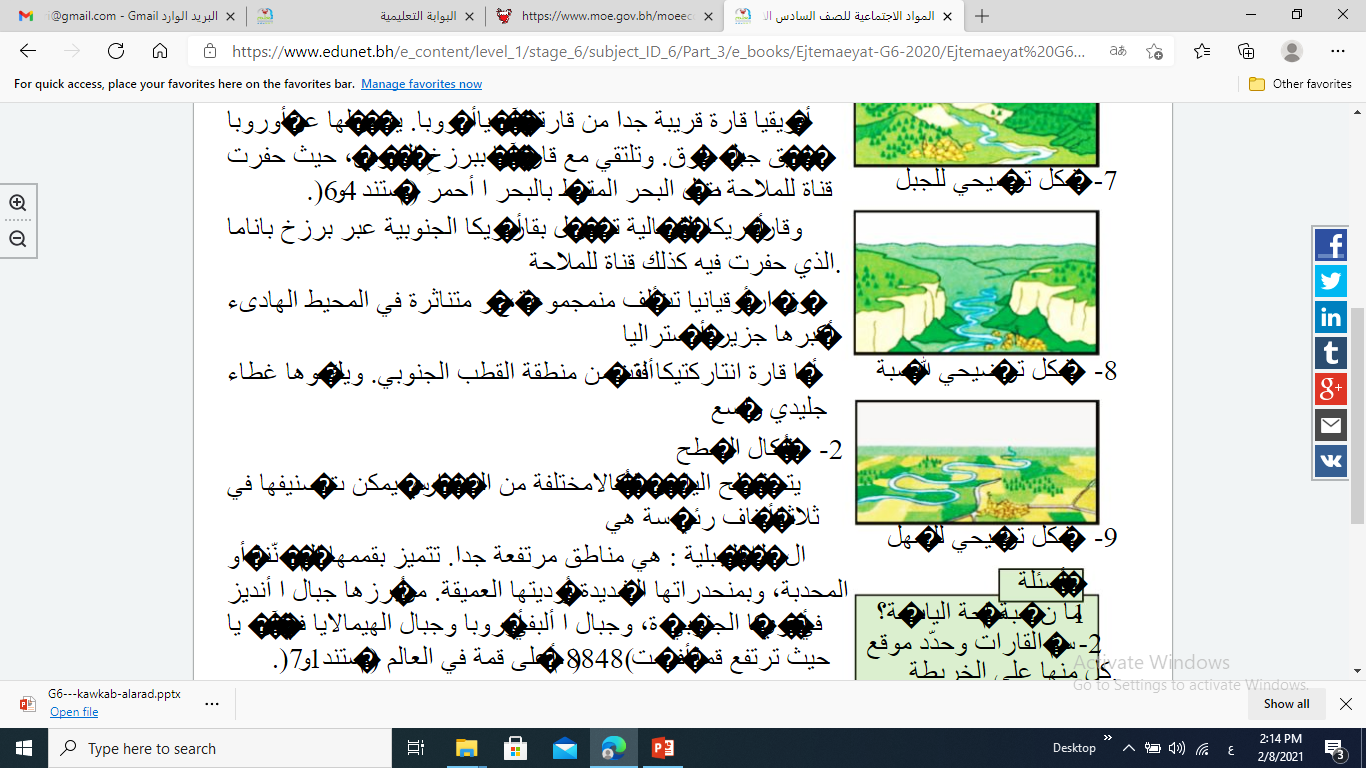 3. السهول: هي مساحات أكثر انبساطًا من الهضاب، ولذلك تختلف عنها بقلة عمق أوديتها، وتتميز السهول غالبًا بتربتها الخصبة الصالحة للزراعة. أما السهول القاحلة التي تنتشر في بعض المناطق الصحراوية فتسمى منبسطات.
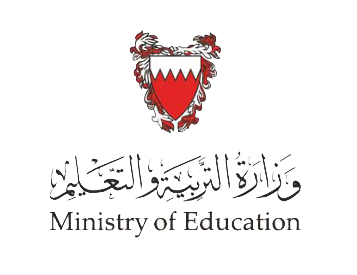 المواد الاجتماعية / اليابسة
19
نشاط تقويمي
ضع علامة () أمام العبارات الصحيحة وعلامة () أمام العبارات الخاطئة فيما يلي:
الجبال مناطق مرتفعة جدًا، تتميز بقممها المجدبة والمسننة.
الهضاب مساحات شبة منبسطة، لا تتخللها الأودية العميقة.
توجد جبال الأنديز في أمريكا الشمالية.
السهول تتميز أنها صالحة للزراعة بسبب تربتها الخصبة.
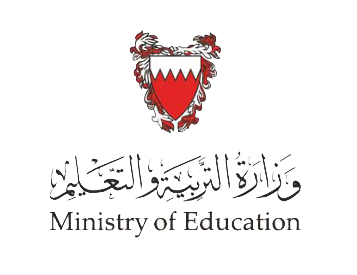 المواد الاجتماعية / اليابسة
19
نشاط تقويمي
ضع علامة () أمام العبارات الصحيحة وعلامة () أمام العبارات الخاطئة فيما يلي:
الجبال مناطق مرتفعة جدًا، تتميز بقممها المجدبة والمسننة.

الهضاب مساحات شبة منبسطة، لا تتخللها الأودية العميقة.

توجد جبال الأنديز في أمريكا الشمالية.

السهول تتميز أنها صالحة للزراعة بسبب تربتها الخصبة.

المواد الاجتماعية / اليابسة
19
نلتقي في الدرس القادم.
وزارة التربية والتعليم –الفصل الدراسي الثاني 2020-2021م